การพัฒนาระบบบริการ 5 สาขาหลักของ โรงพยาบาลแม่ข่าย
โดย 
โรงพยาบาลโพนทอง
ผลงานที่ผ่านมา
รพ.โพนทอง
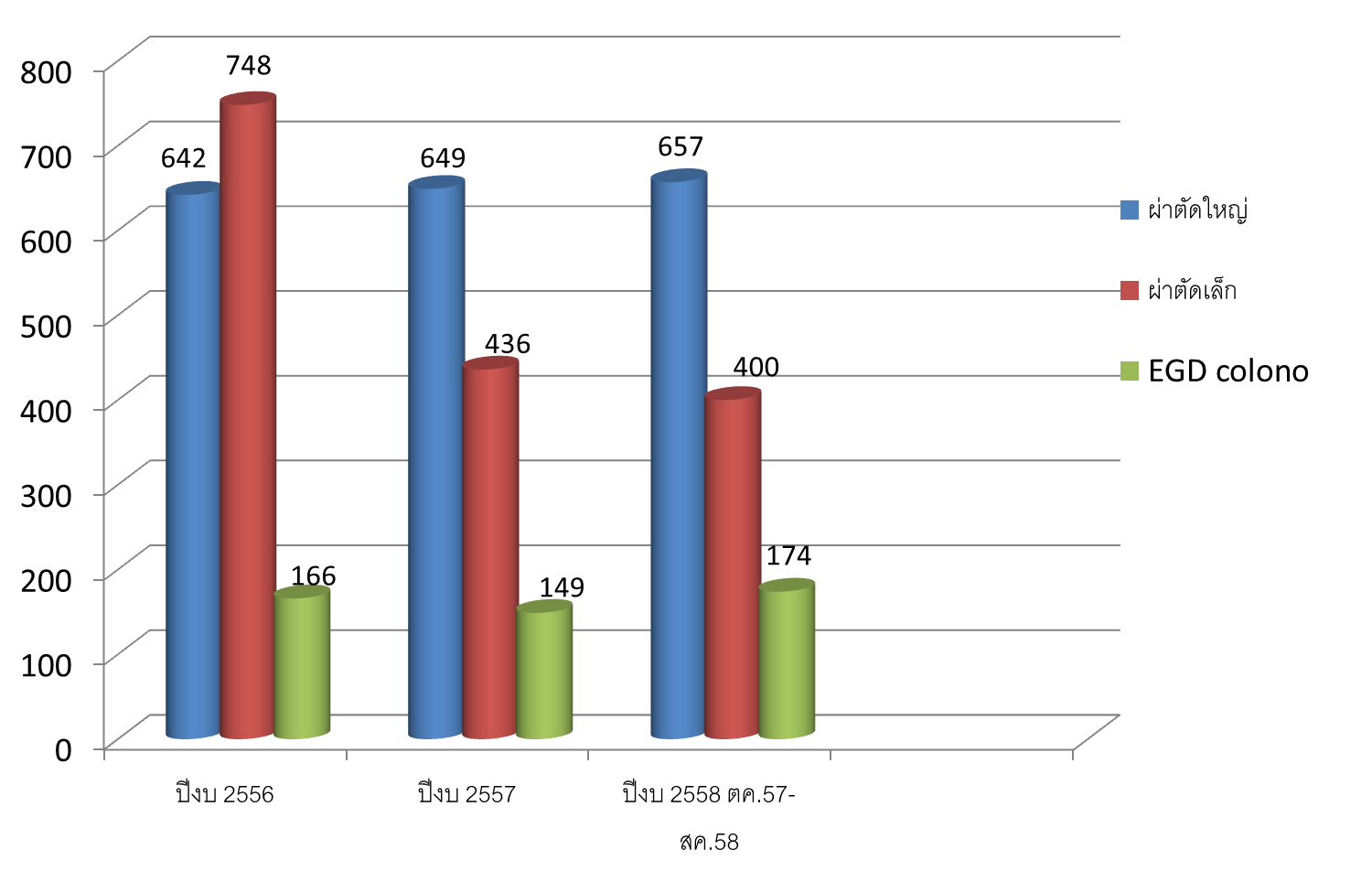 รพ.โพนทอง
ก้าวย่างที่ผ่านมา
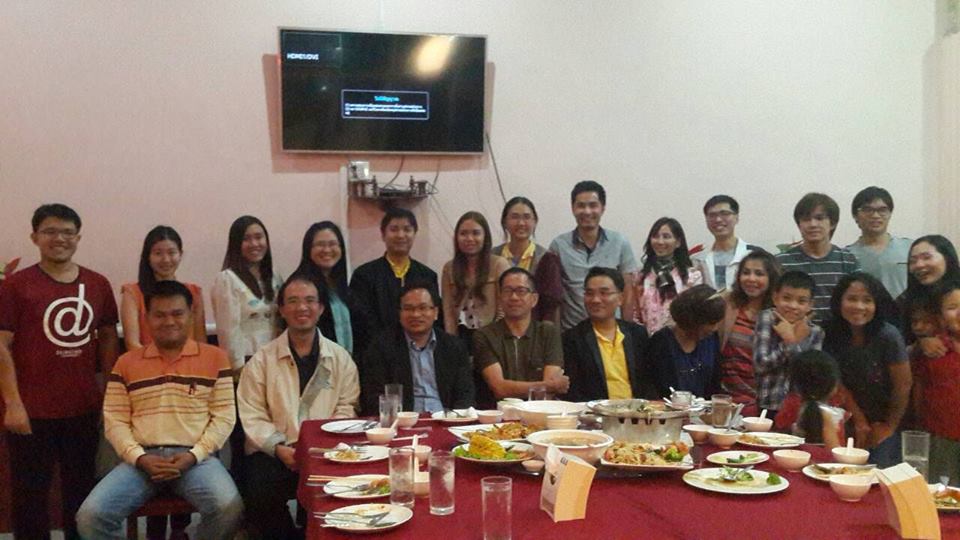 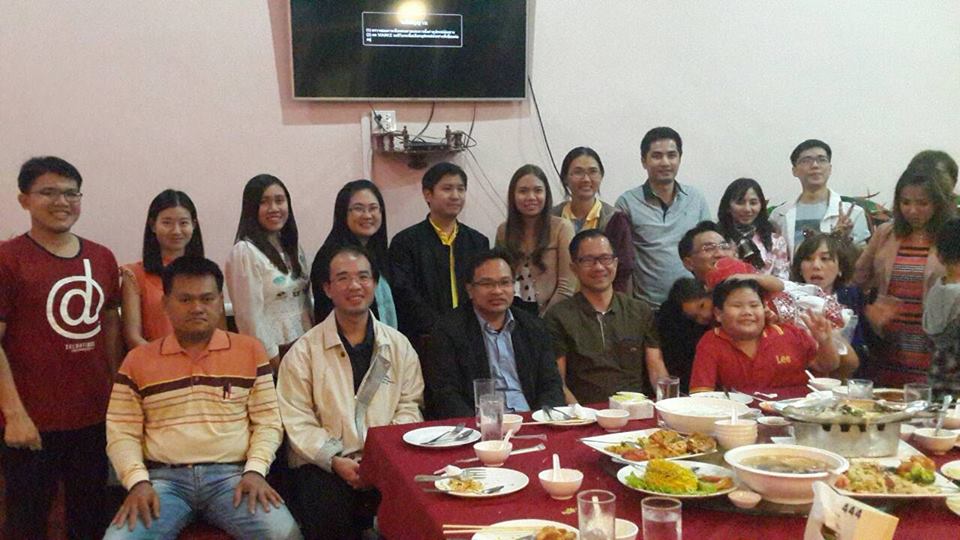 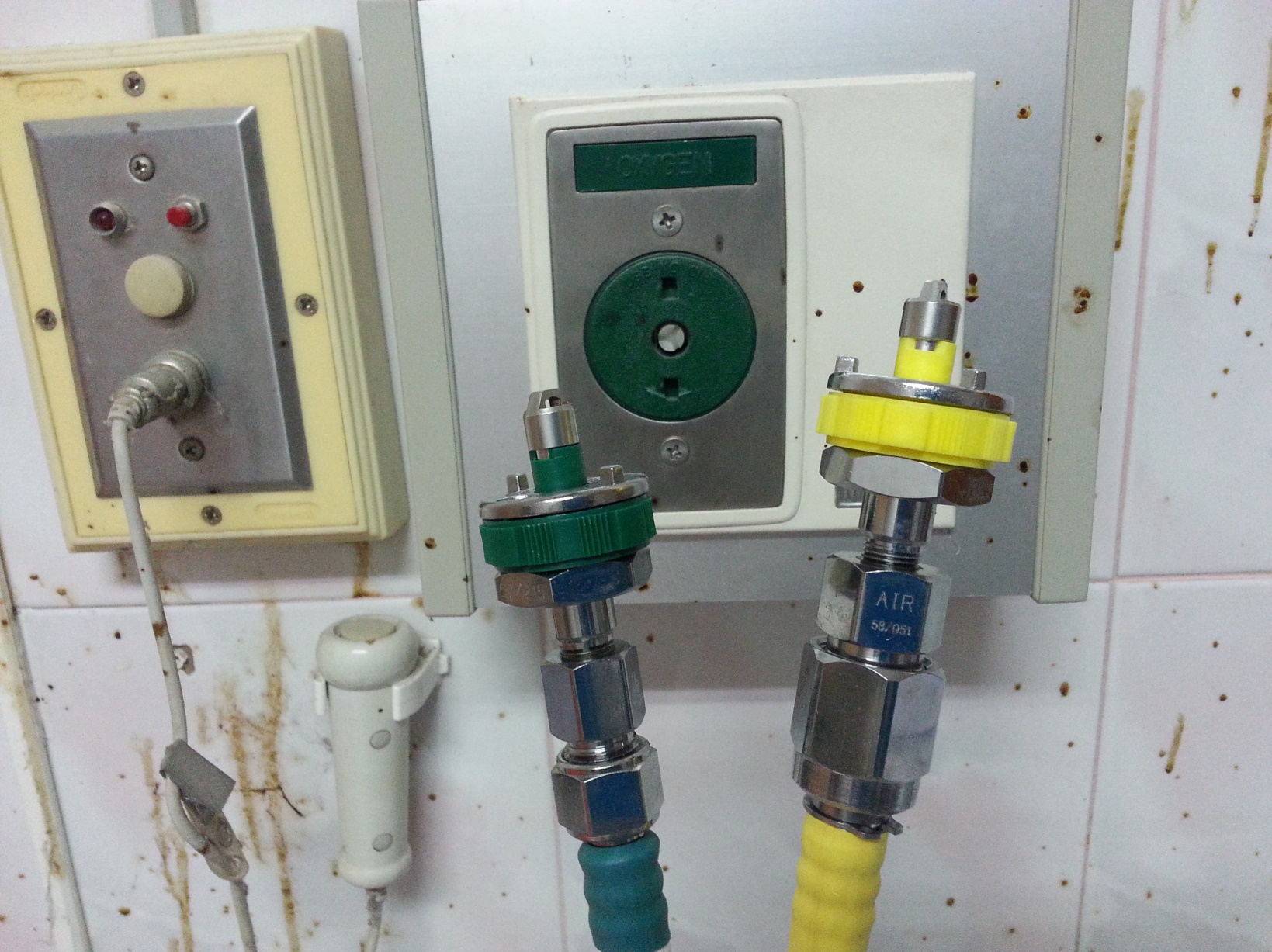 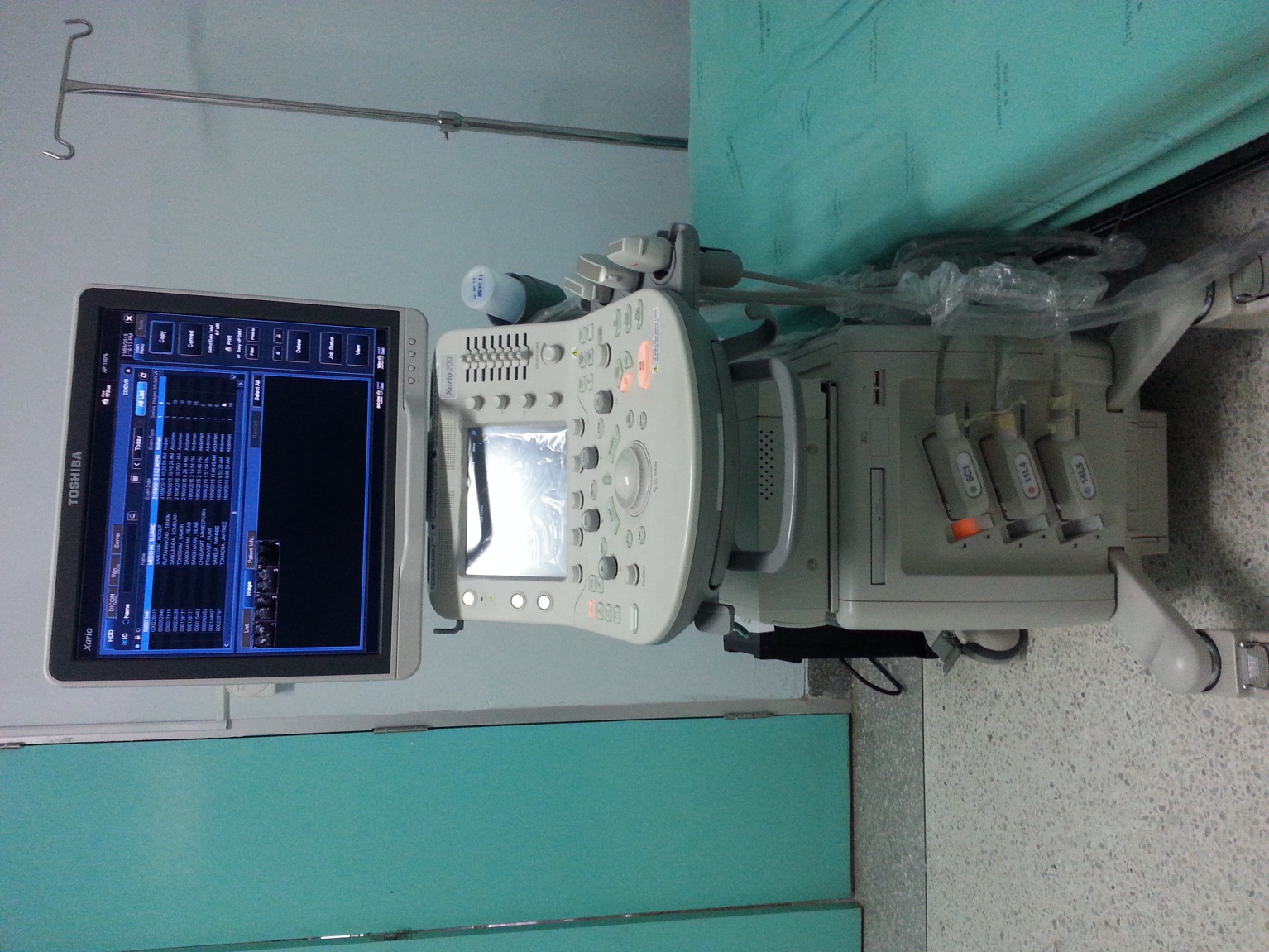 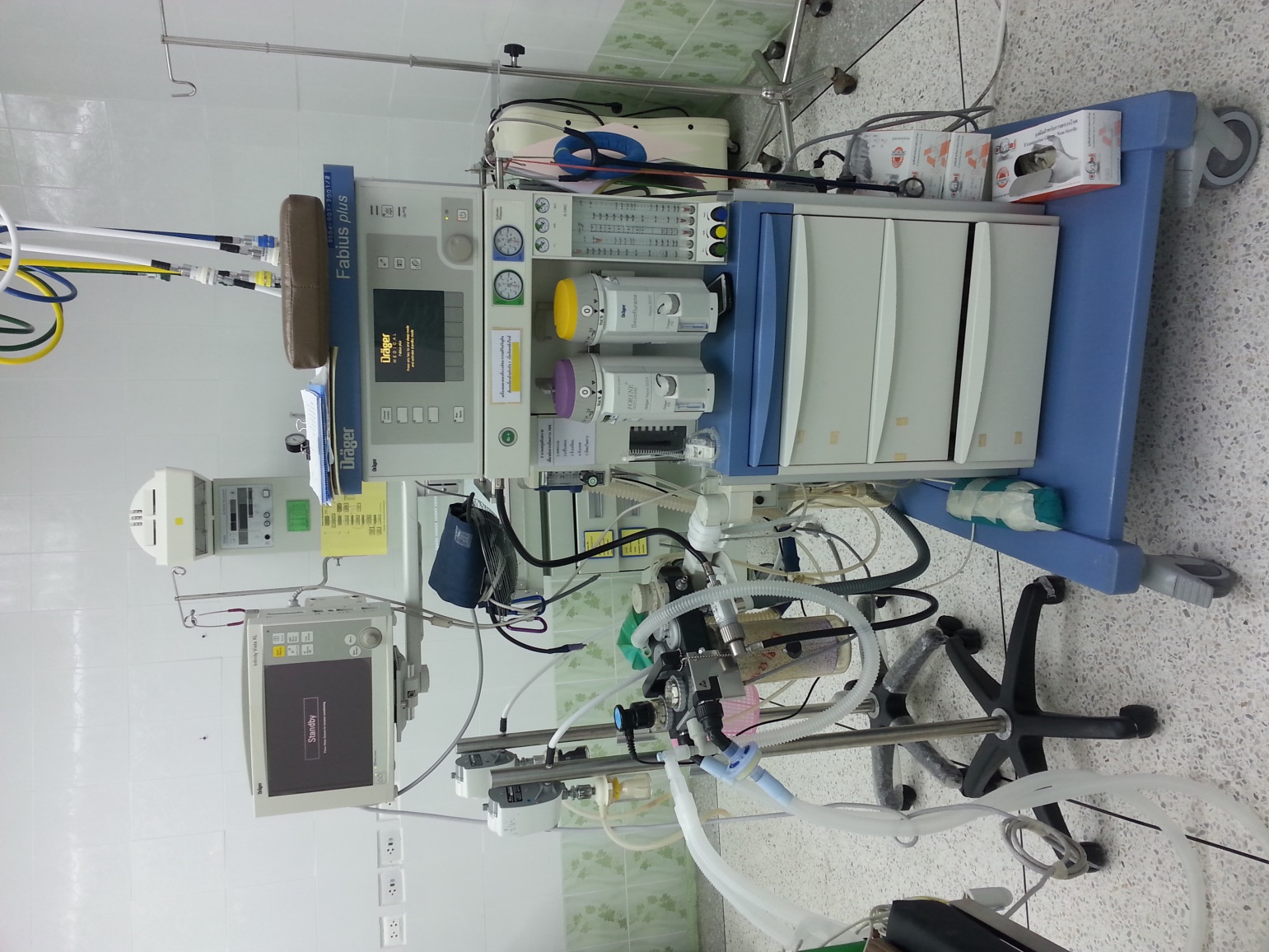 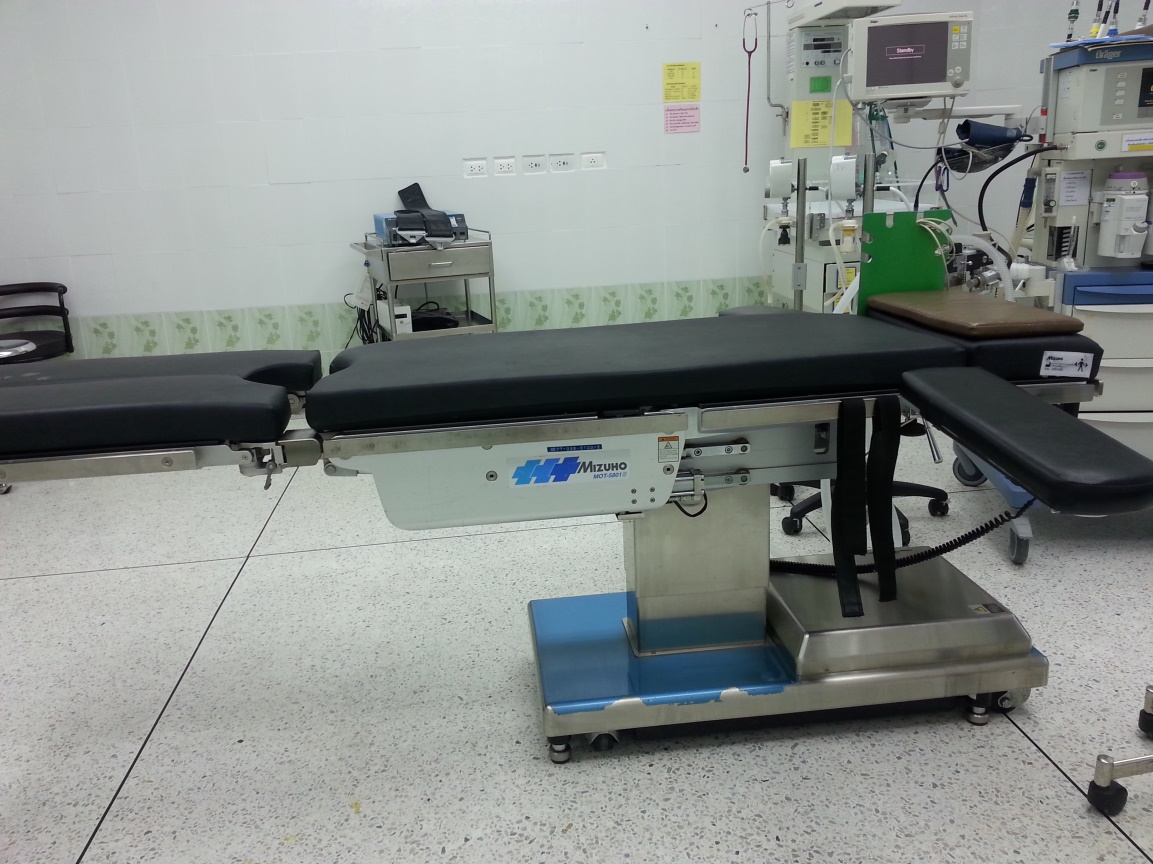 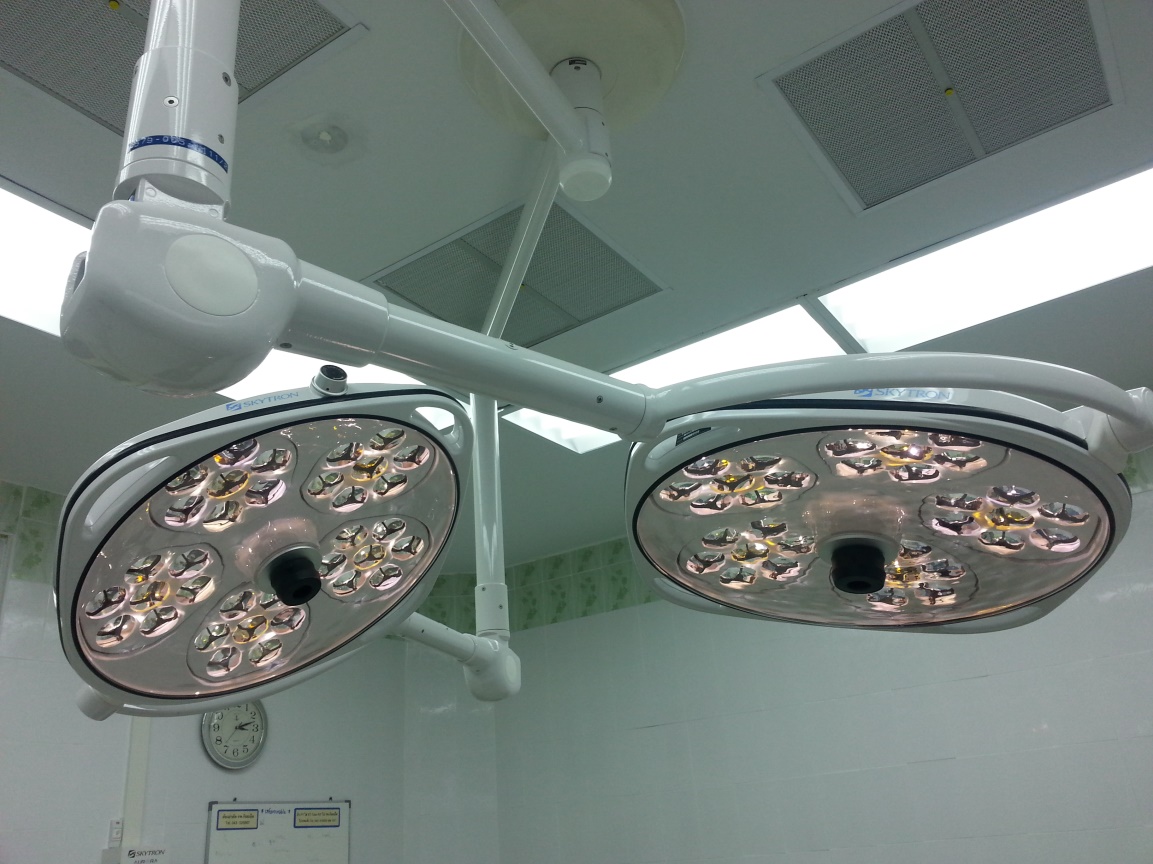 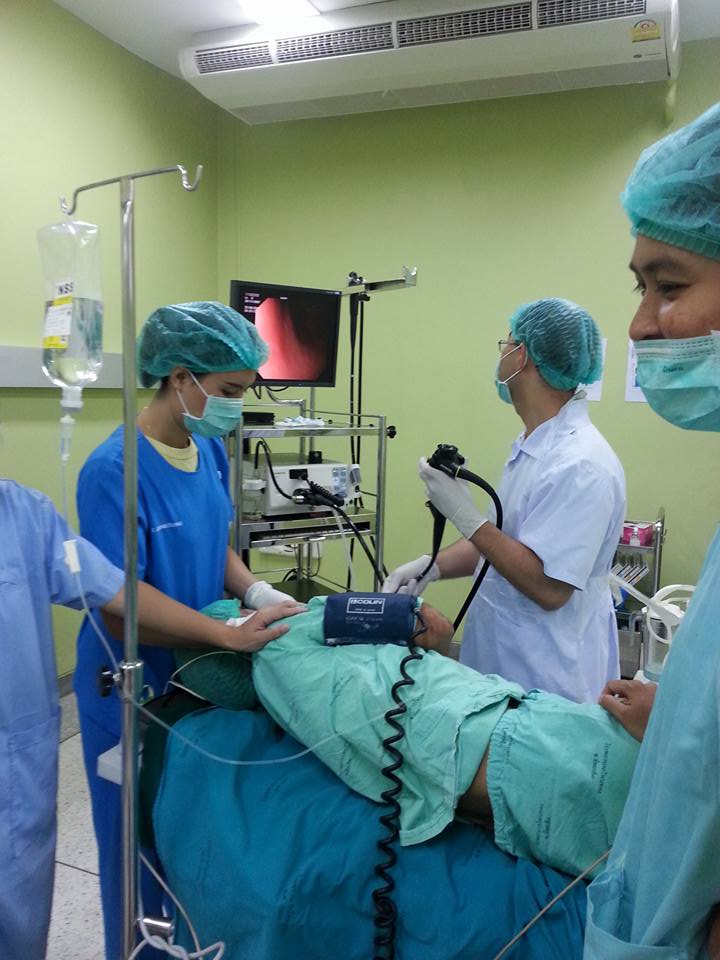 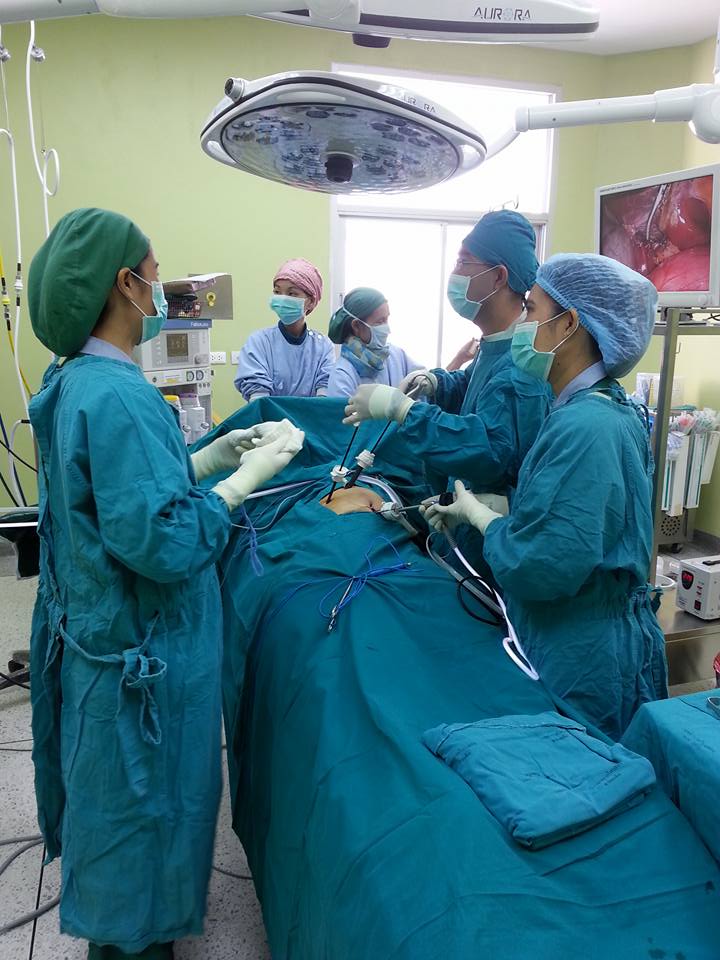 Seamless Health Service Network
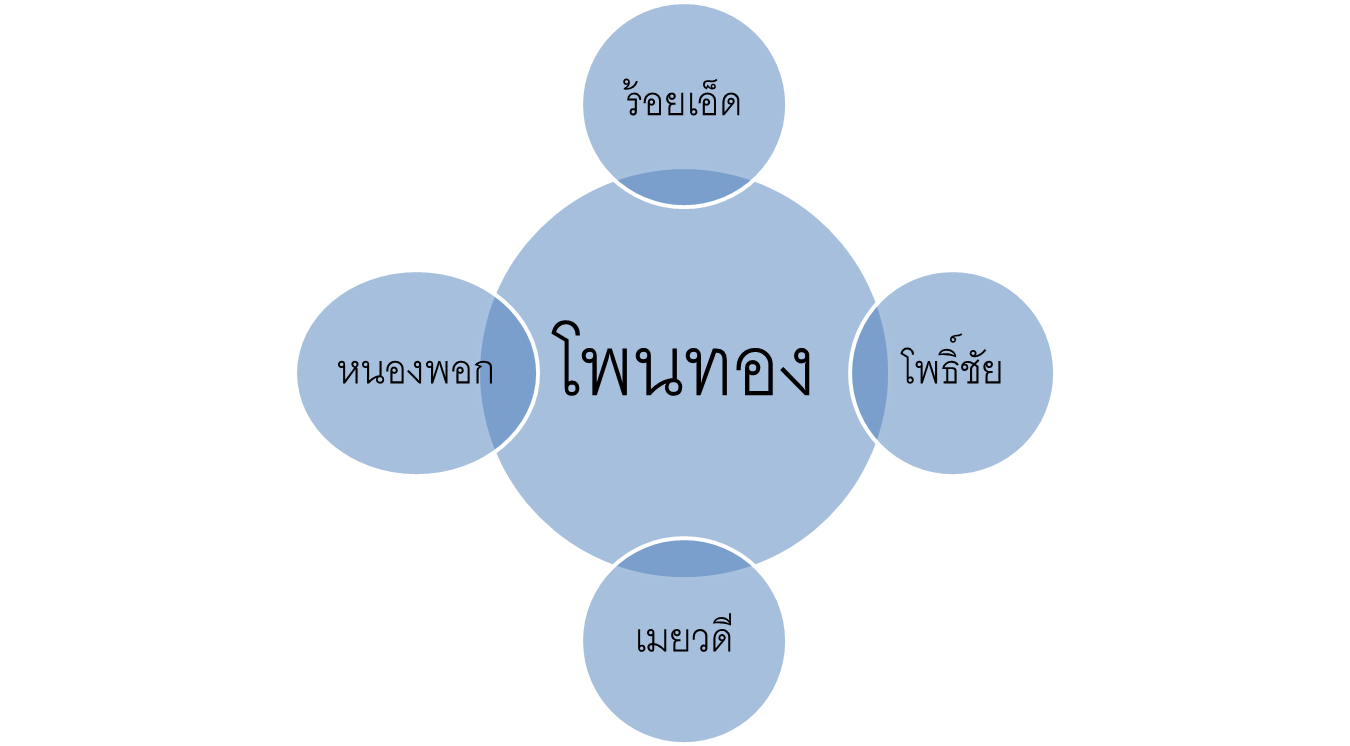